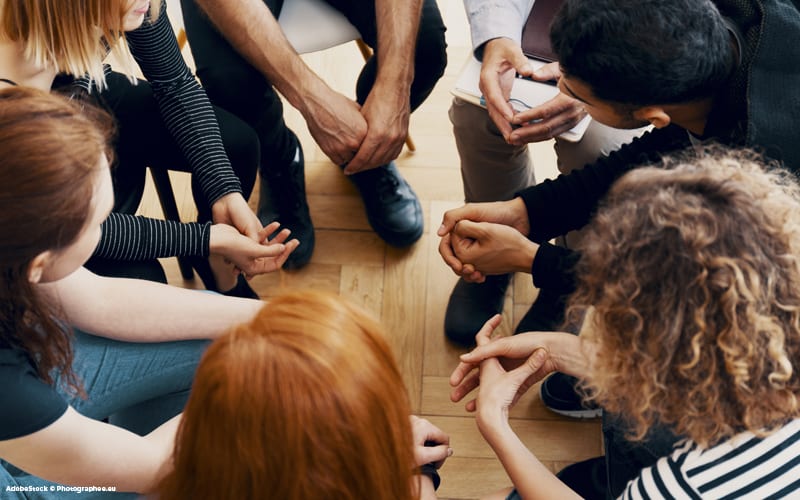 Supporting Non-Resident Students with TEAP Involvement
By Christy Hicks, LCADC/CSW
Regional TEAP Specialist
Chicago, Dallas, and Atlanta Regions
This Photo by Unknown Author is licensed under CC BY-NC-ND
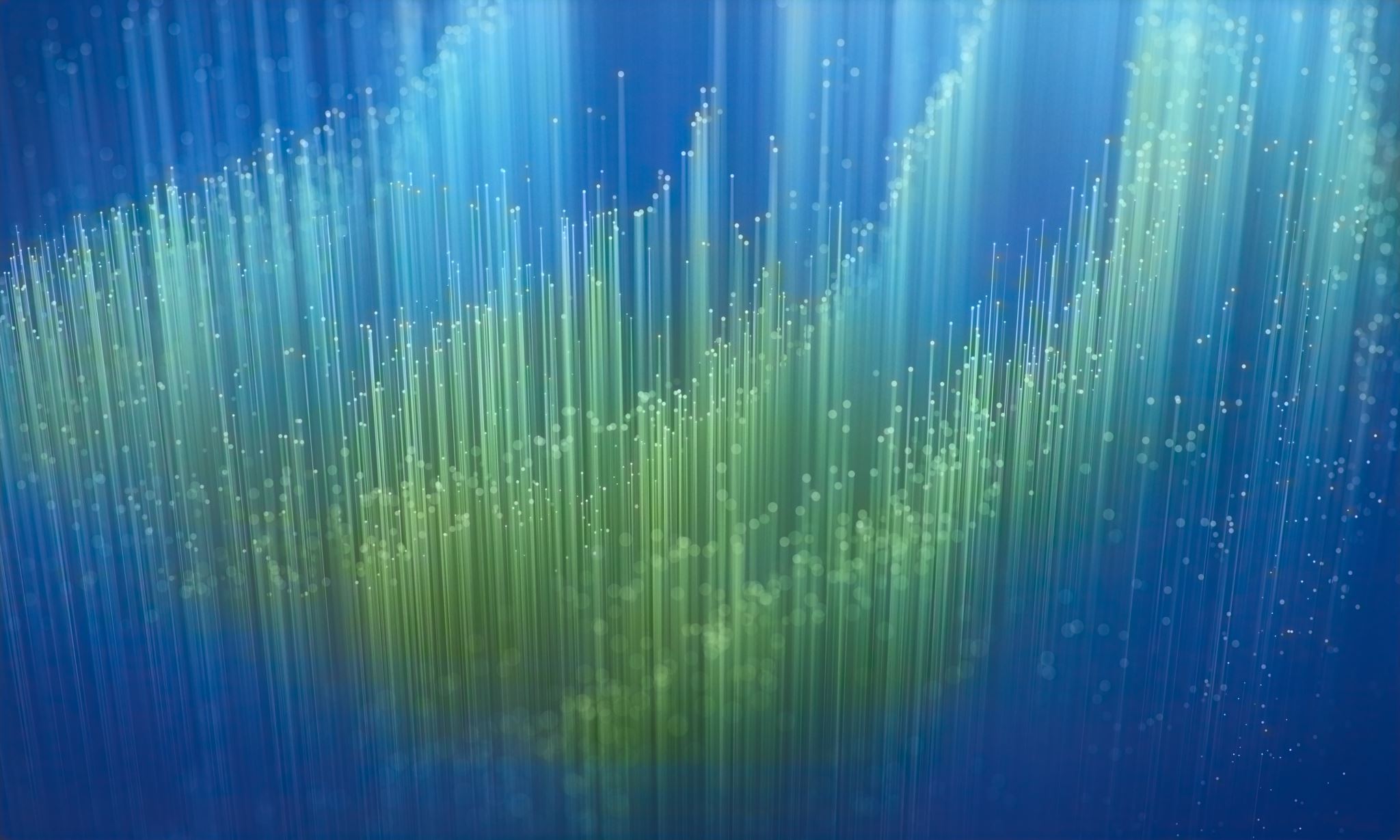 Objectives for Today
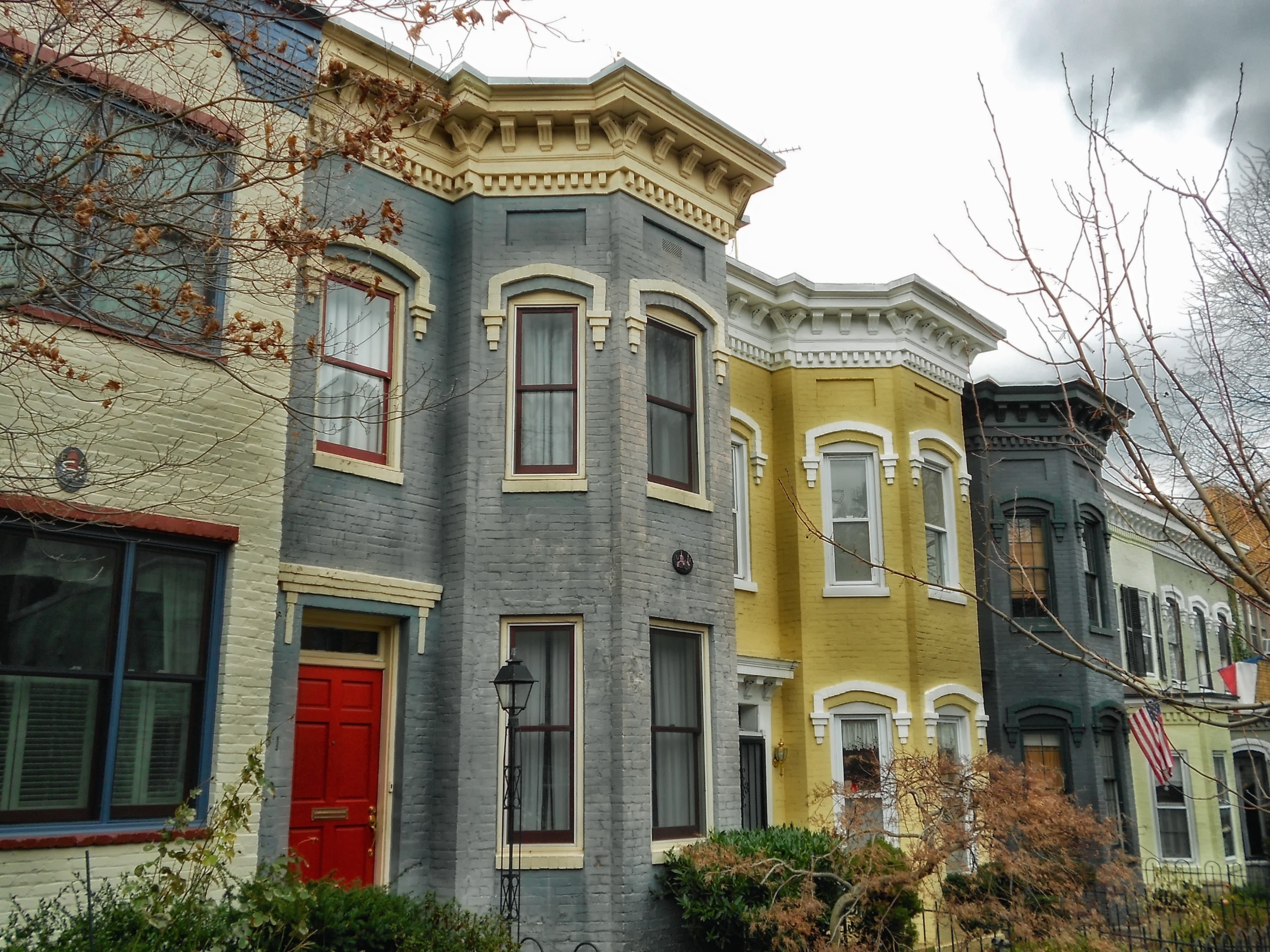 Non-resident students:
Job Corps students that live off campus may participate in all the employability services we have on center:

Education
Training
Recreation
Health and Wellness Services (TEAP, MH, Dental, etc.
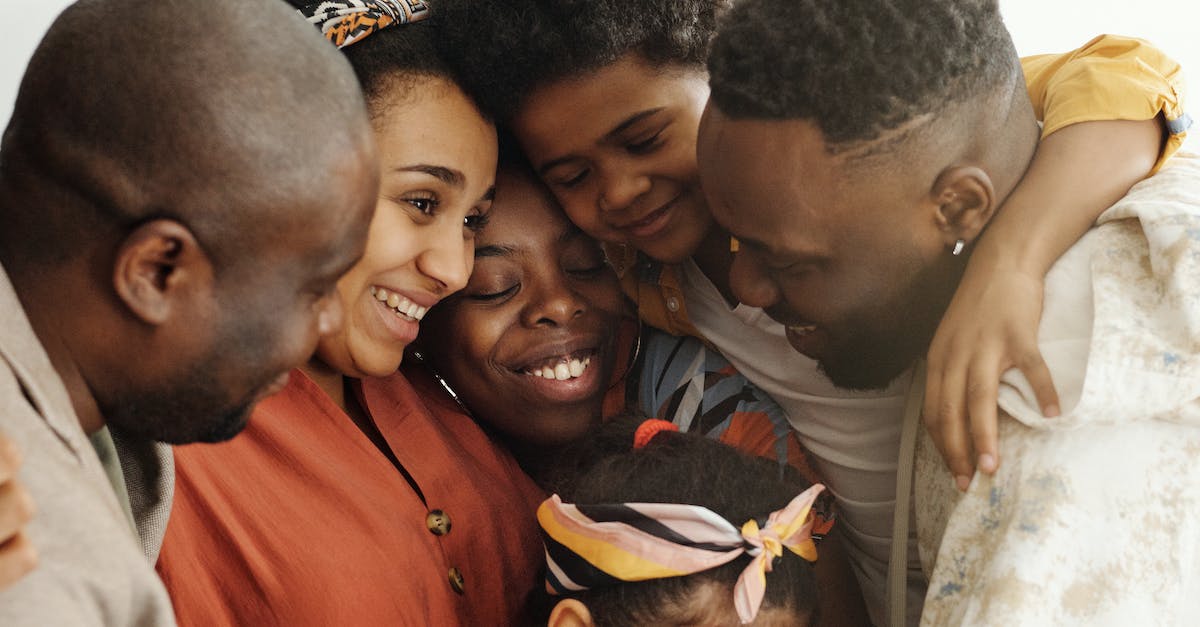 Why are some students non-residential?
Family obligations
They have children
They must work to provide
They have mental health/substance use issues
They have fears of moving away from family
They just choose to live at home
Availability at center
What else?
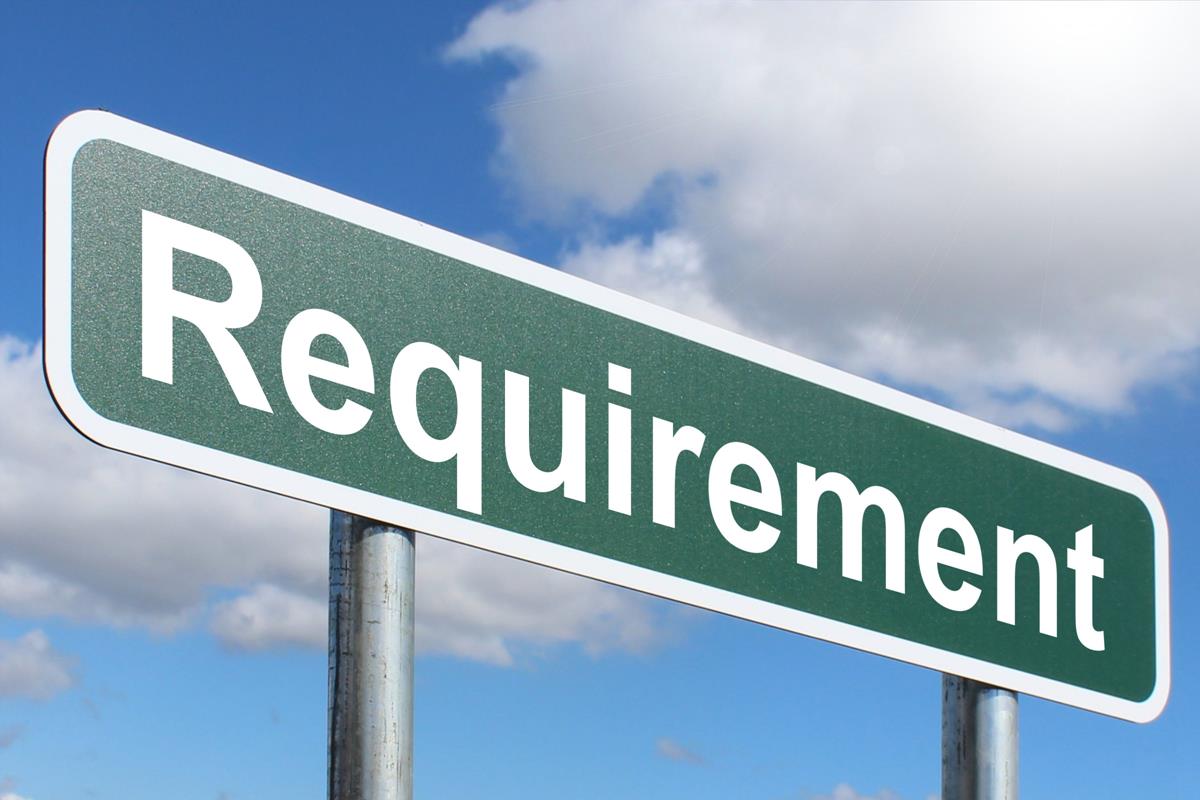 Non-resident students still must participate in the mandatory PRH requirement, including TEAP.
This Photo by Unknown Author is licensed under CC BY-SA
Just because you do not work in the same office as your Human Resource Director/Department doesn’t mean you do not follow the rules. (Keep it employability focused.)
The general emphasis of TEAP must be on:
Substance use prevention and education, to include:
Continued:
Review of Social Intake Form (SIF) or intake assessment of all students performed by counseling staff within one week of arrival
Formalized assessment measures (e.g., SASSI3 or SASSIA2), and clinical judgment to determine students’ level of risk for substance use, even if it is on the phone
Collaboration with the Center Mental-Health Consultant to determine when a MSWR or medical separation is appropriate and should be recommended for a student with substance use conditions
Assessment for identification of students at risk for substance use problems to include
Intervention services for students identified at an elevated risk for substance use, to include:
Individual and group intervention services with a focus on behaviors that represent employability barriers 
May have individuals with them, special groups with just nonresident students
Collaboration with the Center Mental-Health Consultant for students with co-occurring conditions of mental health issues and substance use
Partner for center education events, let them see you together
Referral to off-center substance abuse professionals or agencies for ongoing treatment and/or specialized services. 
Use your community resources to refer students to, if you don’t know what they are then get out and find them
Drug Testing Procedures
Students in the following categories must be tested for drug use:
New and readmitted students must be tested within 48 hours of arrival on center. 
Students who tested positive on entrance must be retested between the 37th and 40th day after arrival on center. 
Students who are reasonably suspected of using drugs at any point after arrival on center must be tested; this testing must take place as soon as possible after staff suspects use.
Drug Testing Procedures (Cont’d)
Biochemical testing is never permissible on a random basis
If a student refuses to provide a specimen or has an unexcused absence from his or her follow-up drug test, he or she shall be presumed guilty of the Level I infraction Drugs: Use of drugs as evidenced by a positive drug test
Collection of urine for drug testing must be in accord with chain-of-custody principles and conducted by health and wellness staff or a staff member trained
The Job Corps nationally contracted laboratory must be used for all required drug testing. On-center urine drug testing is prohibited
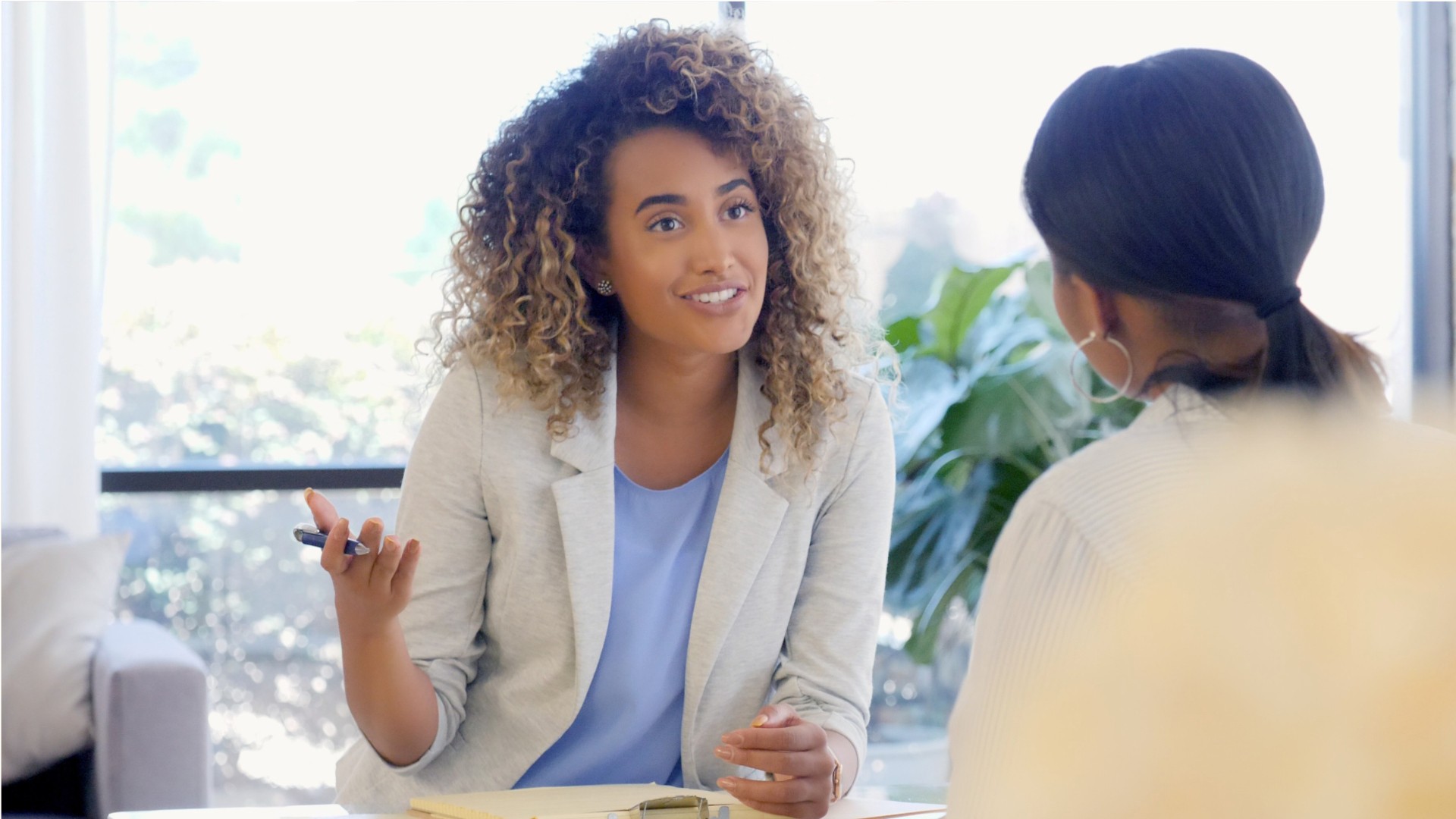 Drug Testing Procedures (Cont’d)
Student notification of drug or alcohol test results should happen timely (within 24 hours).
Drug and alcohol test results must be shared only with center personnel who have a need to know for purposes of discipline, counseling, administration, and delivery of services.
If a student questions the validity of a confirmed positive drug test, he or she must be referred to the Center Physician or designee for counseling.
This Photo by Unknown Author is licensed under CC BY
Medical Separations with Reinstatement Rights (MSWR) for substance use conditions:
Students may be given a MSWR for a diagnosed substance use condition, allowing the student to return to Job Corps to complete his or her training within 180 days. To return to Job Corps, proof of treatment completion from a qualified provider must be received.
A MSWR for substance use conditions can only be given if the following conditions are met: 
The TEAP specialist and Center Director agree that the student has a diagnosed substance use condition. 
There is a documented assessment of the student’s diagnosed substance use condition by the TEAP specialist in collaboration with the center mental health consultant.
MSWR (Cont’d)
Tobacco Use Prevention Program (TUPP)
Educational materials and activities that support delay and/or cessation of tobacco use
Put educational materials on your Facebook/YouTube pages, have your nonresident students assist in developing things for resident and vice versa 
Adherence to federal and state laws regarding the use of tobacco products by minors
Know your state laws
Minors who use tobacco products must be referred to the TUPP
All services provided should be documented in the student health record
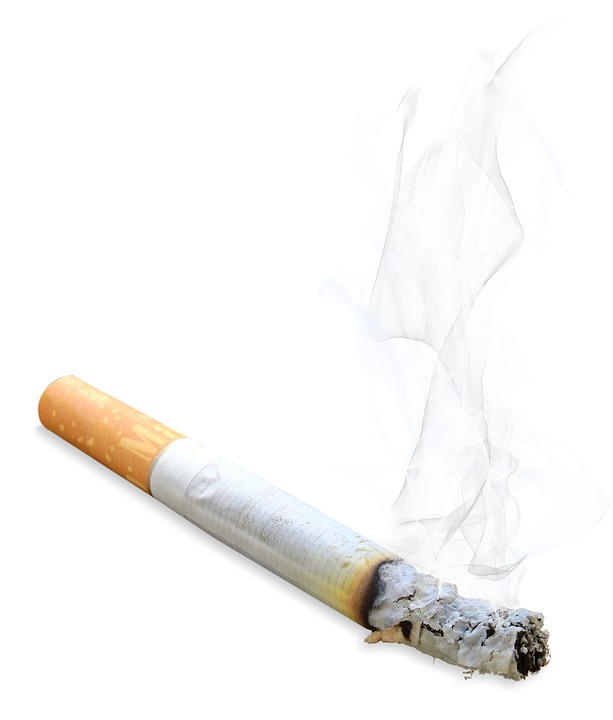 Why is what we do so important?
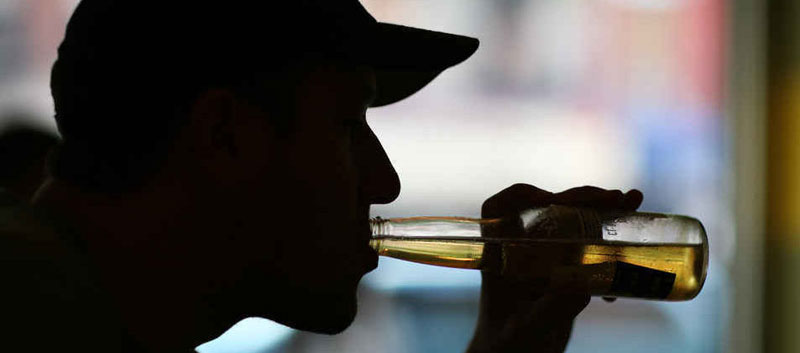 Best Practices
Individual-level interventions target students, including those in higher risk groups.  (TEAP Program)
Education and Awareness programs
CBT skills groups and approaches
Motivation and feedback-related approaches
Campus level-interventions target attitudes and behaviors and increase drug- and alcohol-related knowledge.  Drink less, take fewer risks, and experience fewer harmful effects.
This Photo by Unknown Author is licensed under CC BY-NC-ND
Tips and Ways to Show Your Support
Stay connected. Communicate via phone, email, IM, cell phone, and even snail mail.  Students love to get real mail, especially care packages. Expect that students won’t respond to all your contact but know that they appreciate hearing from you. 
Ask questions/check in. Give students the opportunity to share feelings and ideas with you. They are experiencing new viewpoints and perspectives that may challenge prior belief systems.  Don’t be judgmental.
Expect change
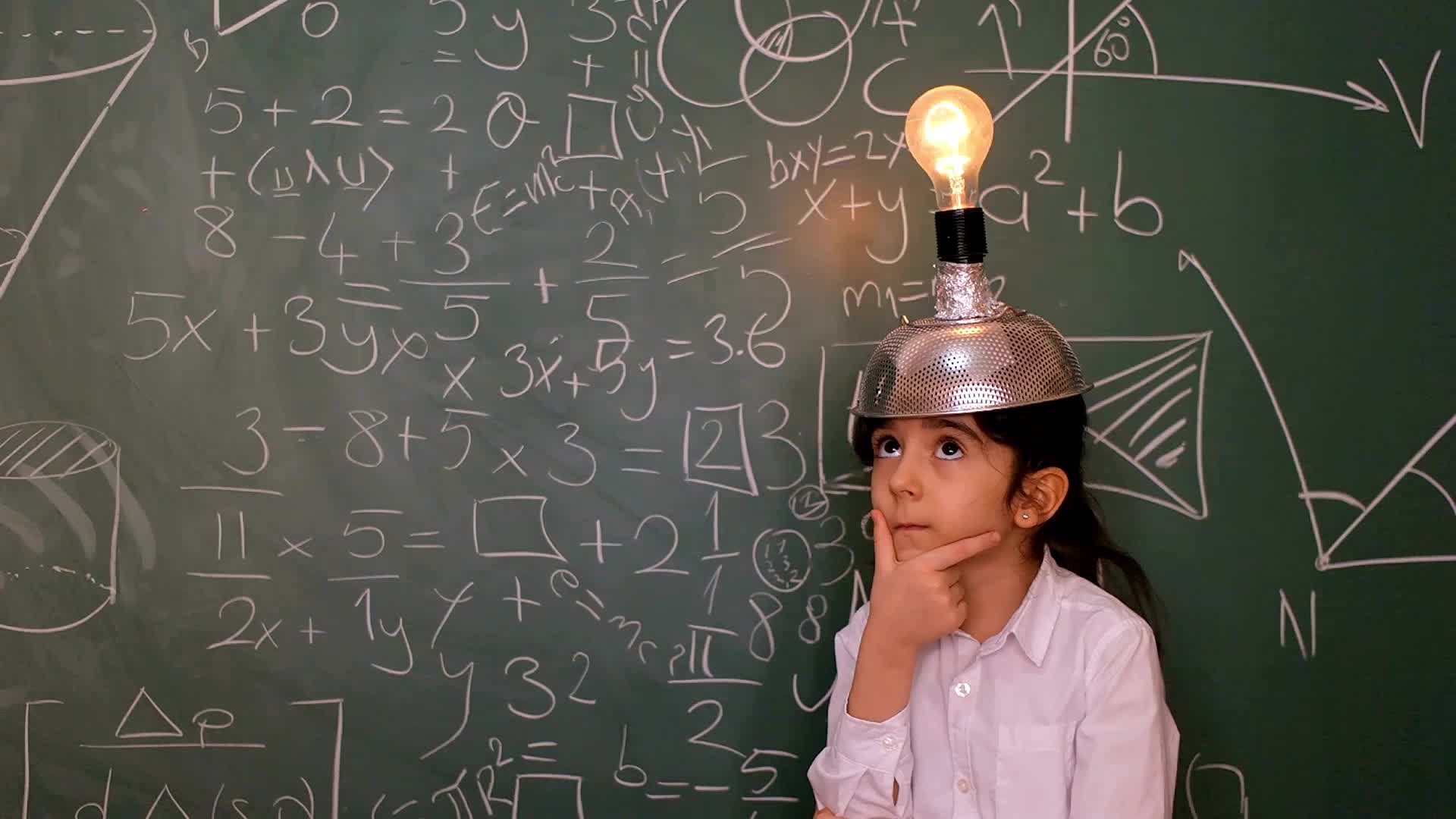 Tips (Cont’d)
Do not tell your students “These are the best years of your life.” These years are full of indecision, insecurities, disappointments, and (most of all) mistakes. This time is also full of discovery, inspiration, good times, and exciting people.  
Use motivational language, e.g., “When you come back to my office!”
Why do some students need that extra support?
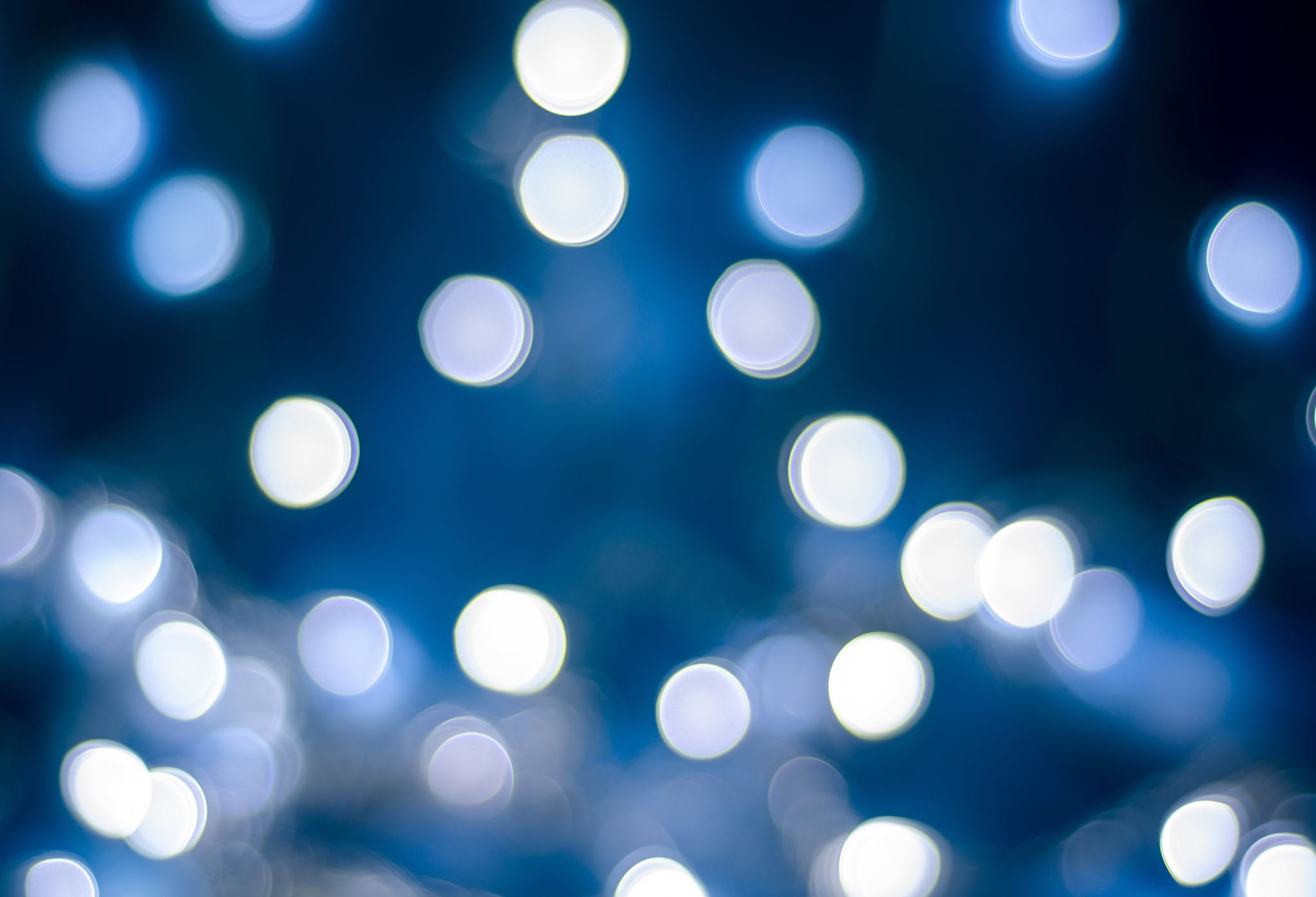 National Institute of Health: https://nida.nih.gov
Society for Adolescent Health and Medicine: https://www.adolscenthealth.org
Health and Human Services: https://opa.hhs.gov/adolescent-health/substance-use-adolscence
Center for Disease Control and Prevention: https://www.cdc.gov/healthyyouth/substance-use
Type other resources in the chat!!!
Resources:
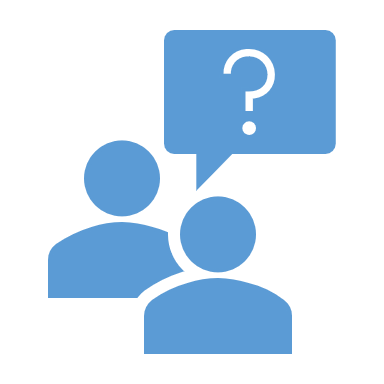 Questions?